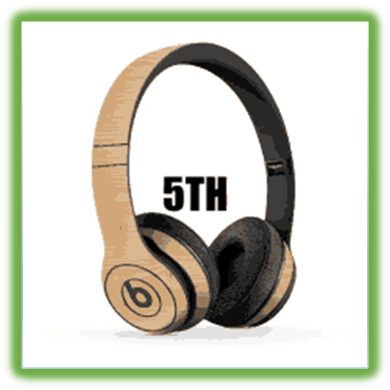 UNIT 3
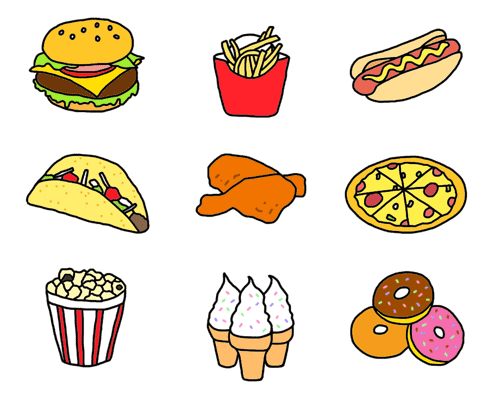 The food here is great
Lesson 1
Let’s go to the restaurant. 
What can you see in the restaurant?
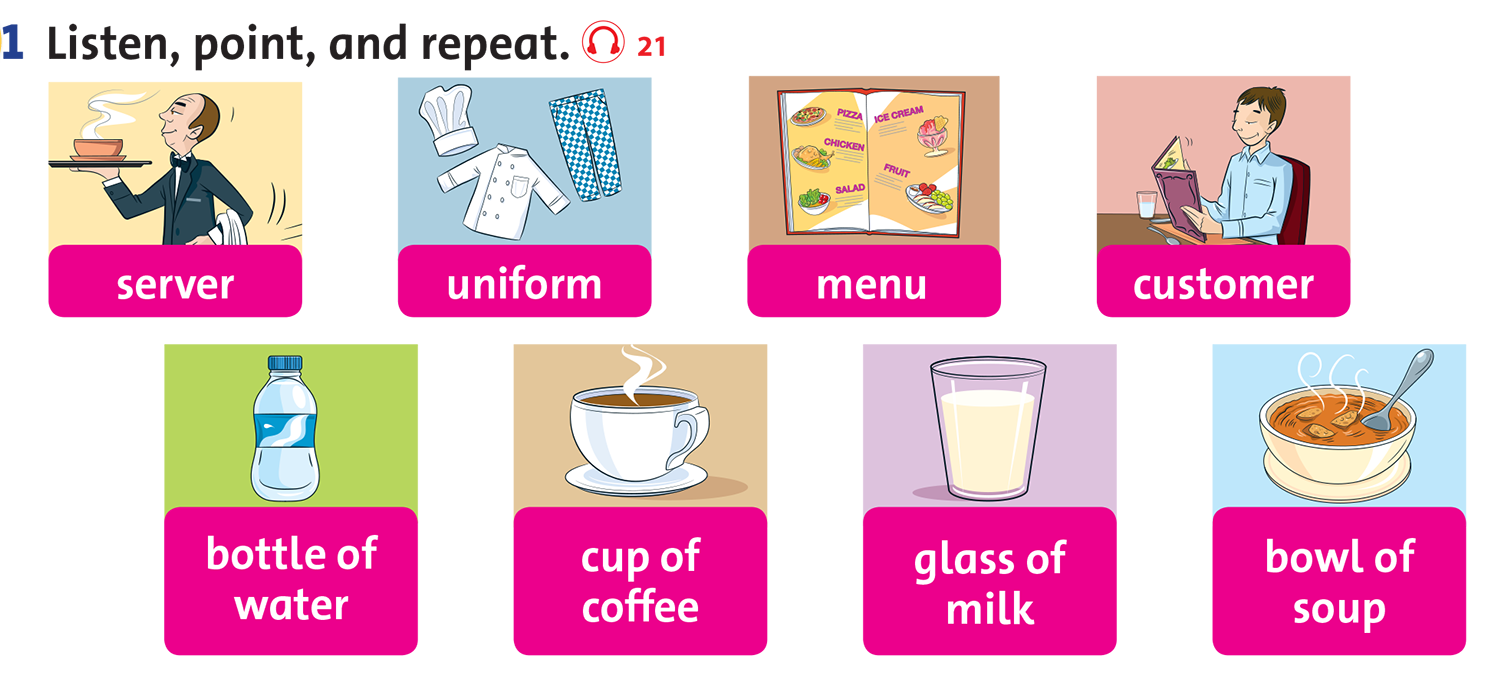 LISTEN AND POINT
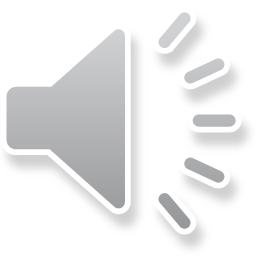 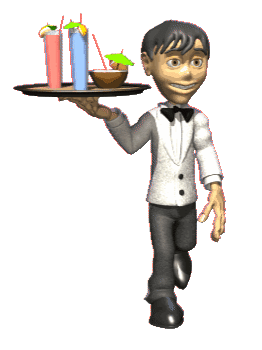 server
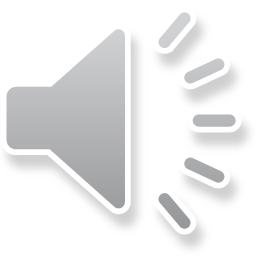 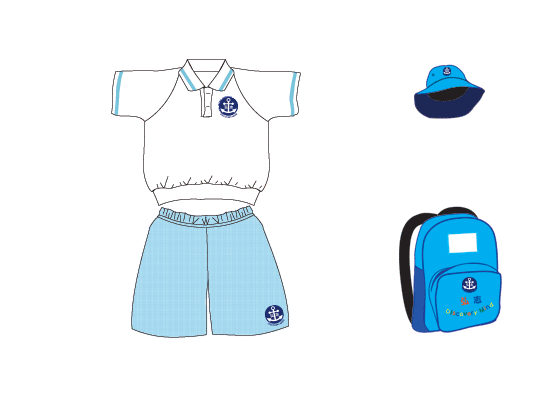 uniform
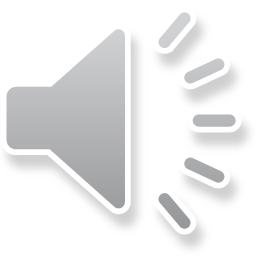 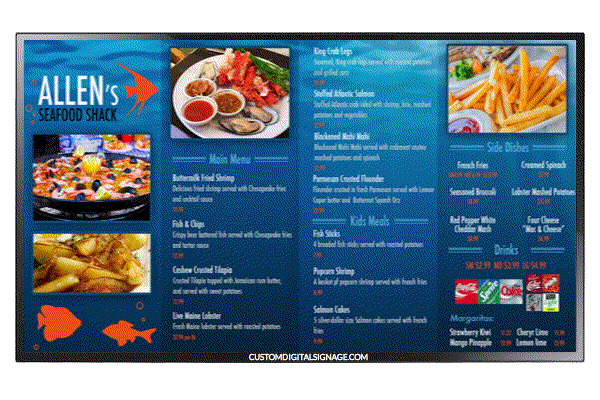 menu
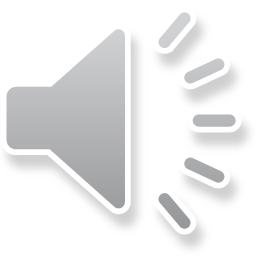 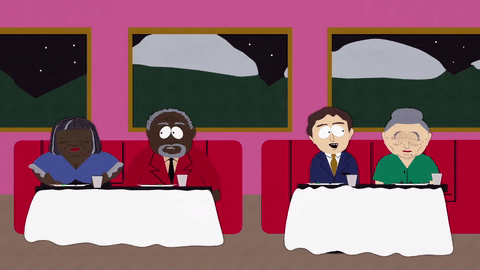 customer
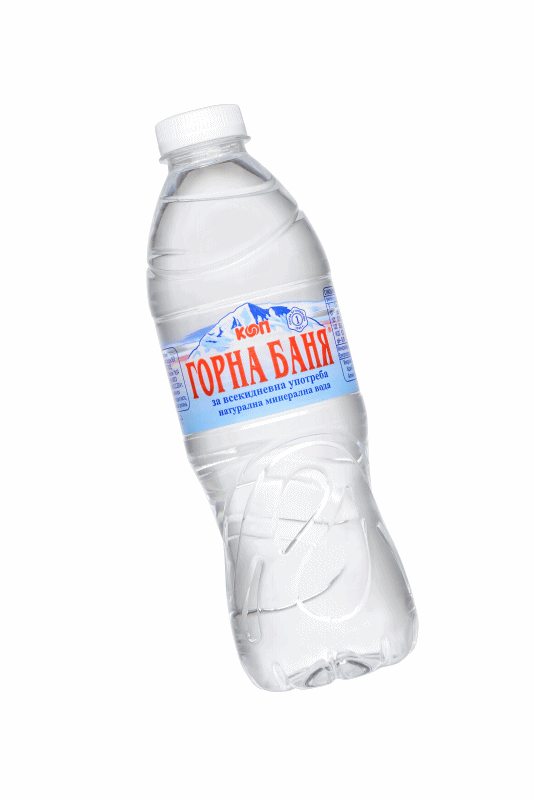 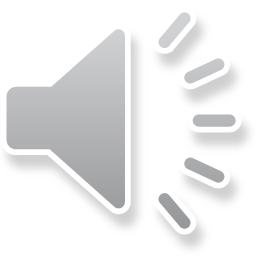 bottle of water
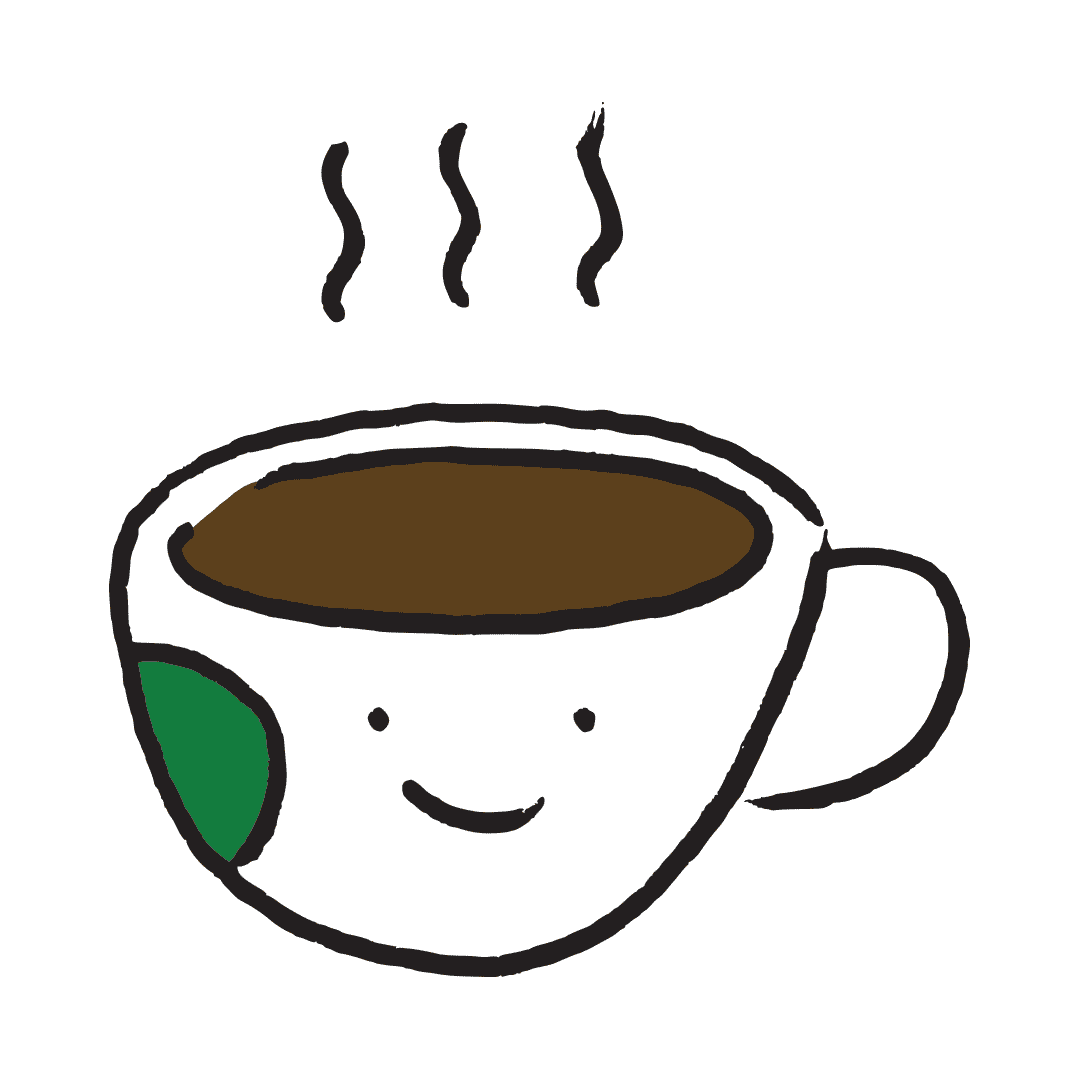 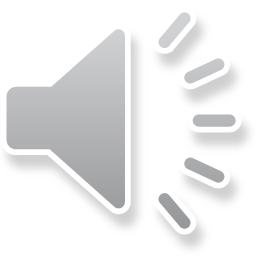 cup of coffee
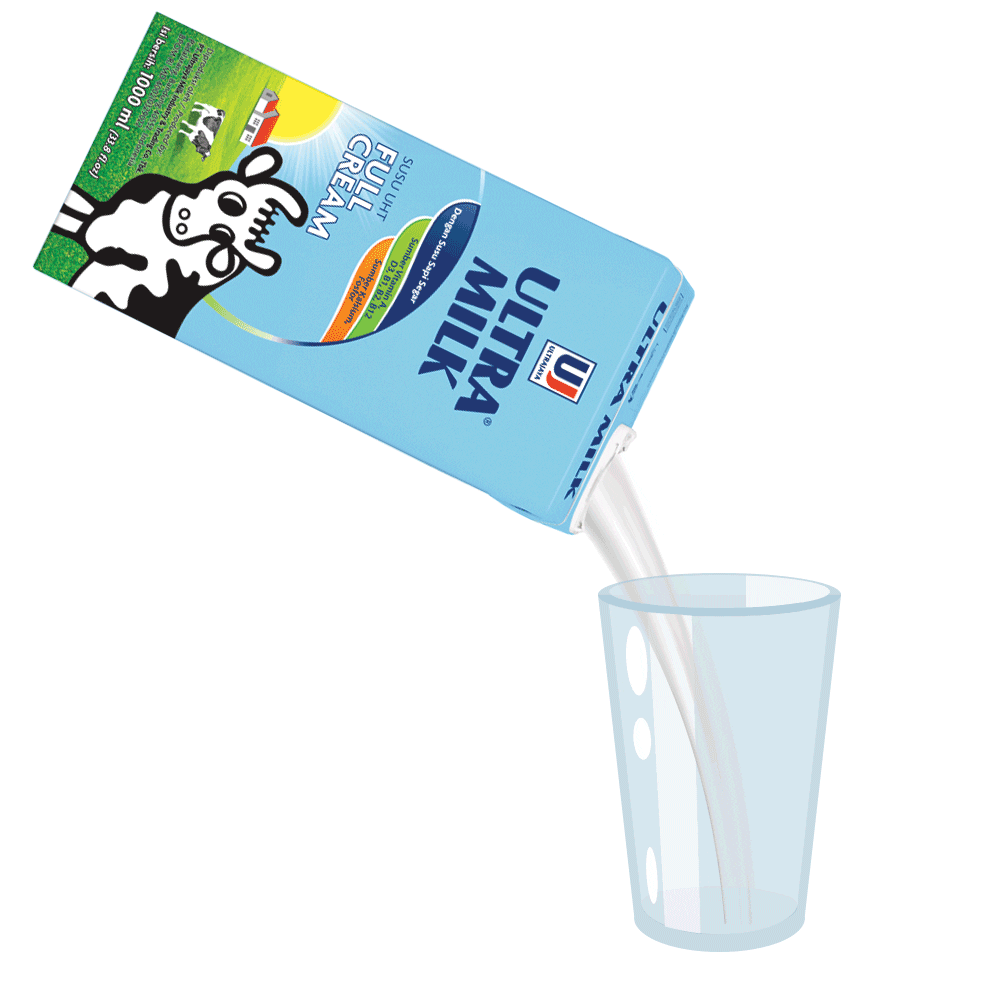 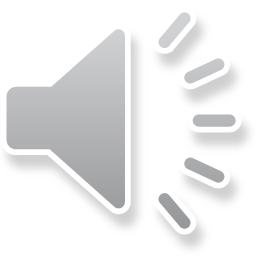 glass of milk
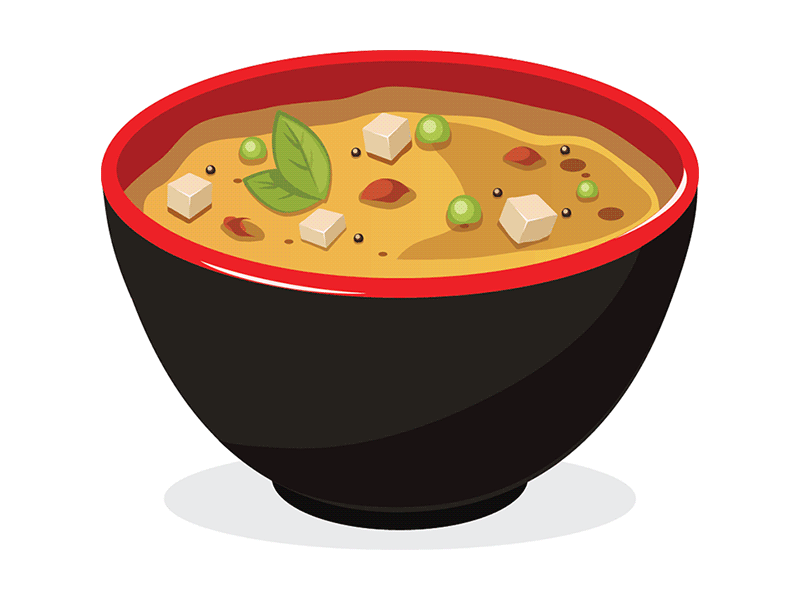 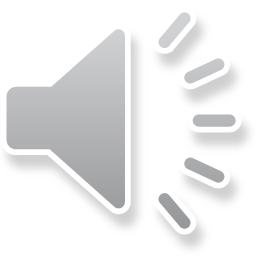 bowl of soup
LISTEN AND REPEAT
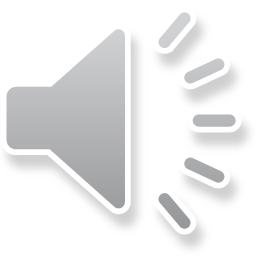 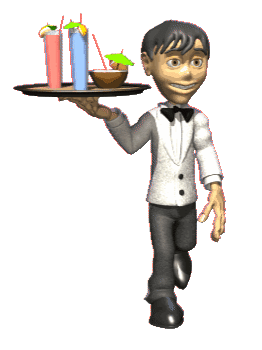 server
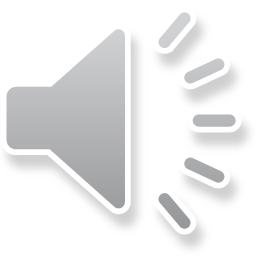 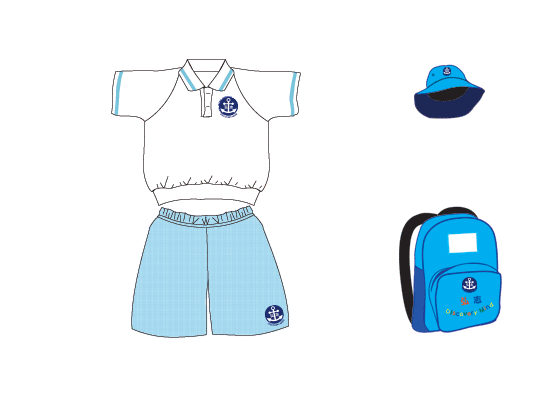 uniform
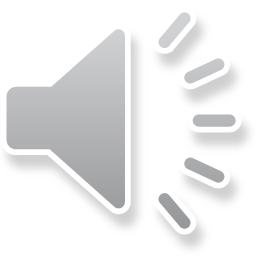 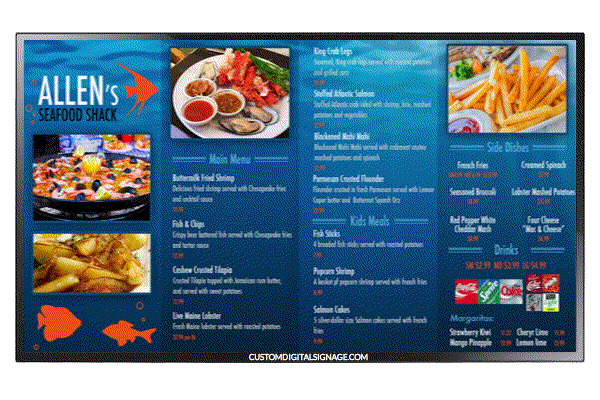 menu
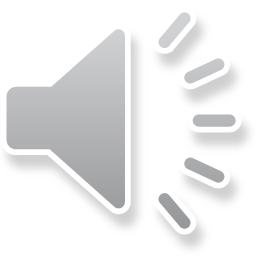 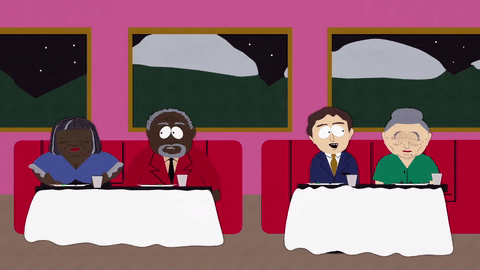 customer
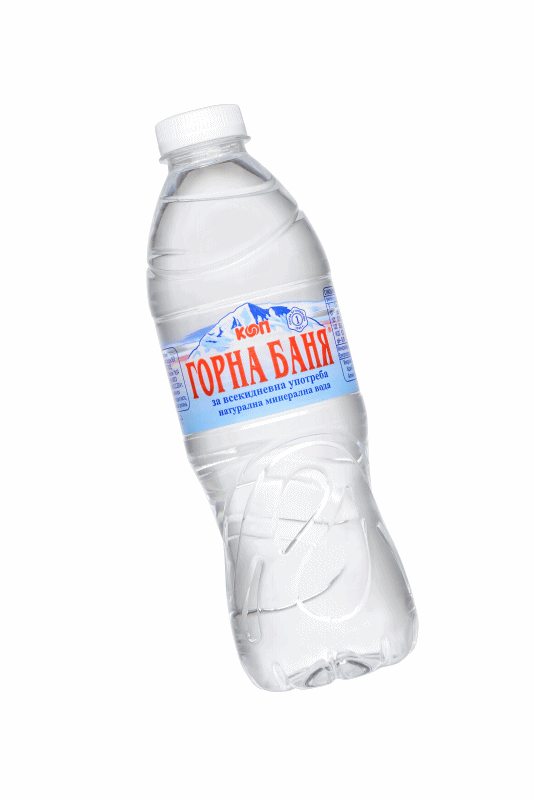 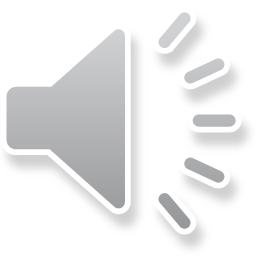 bottle of water
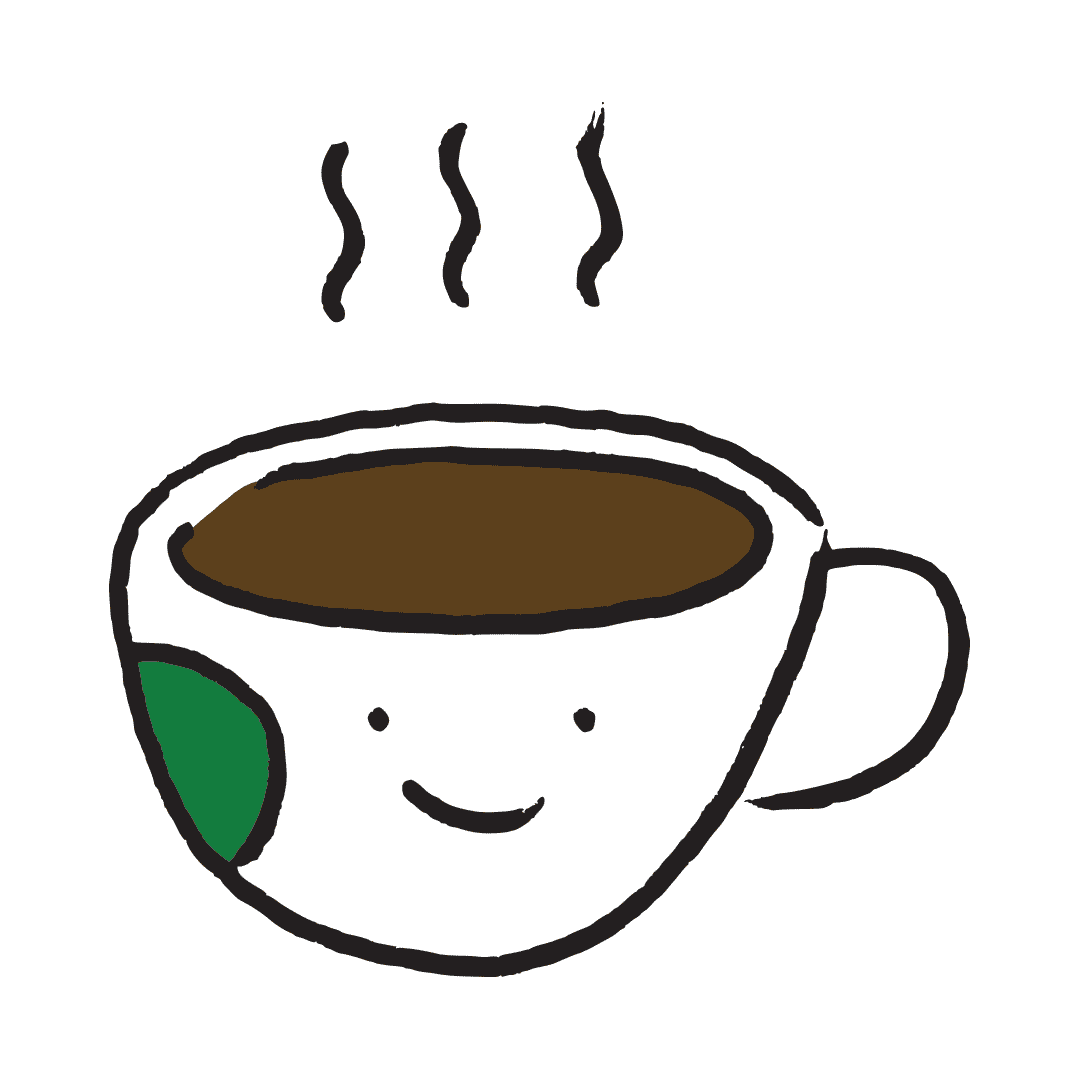 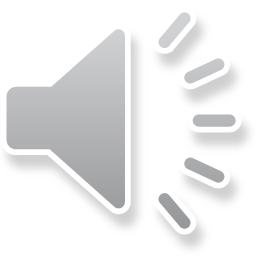 cup of coffee
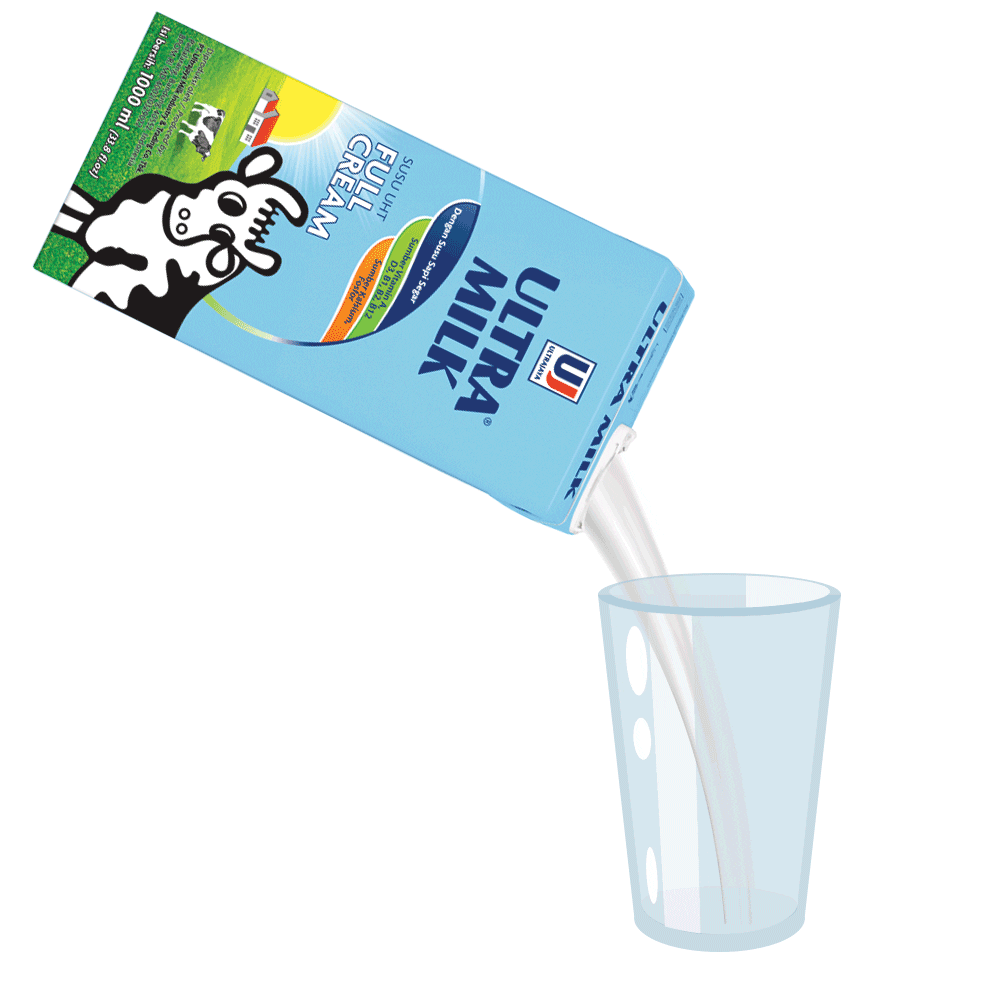 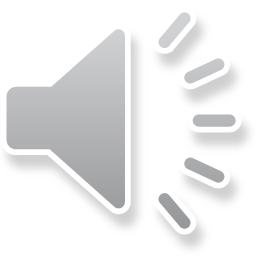 glass of milk
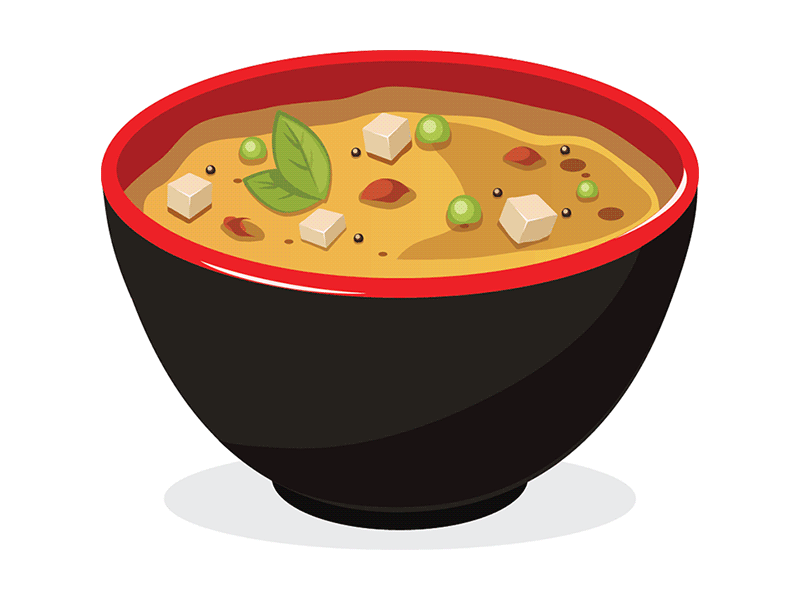 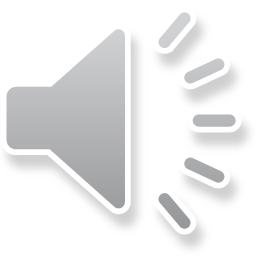 bowl of soup
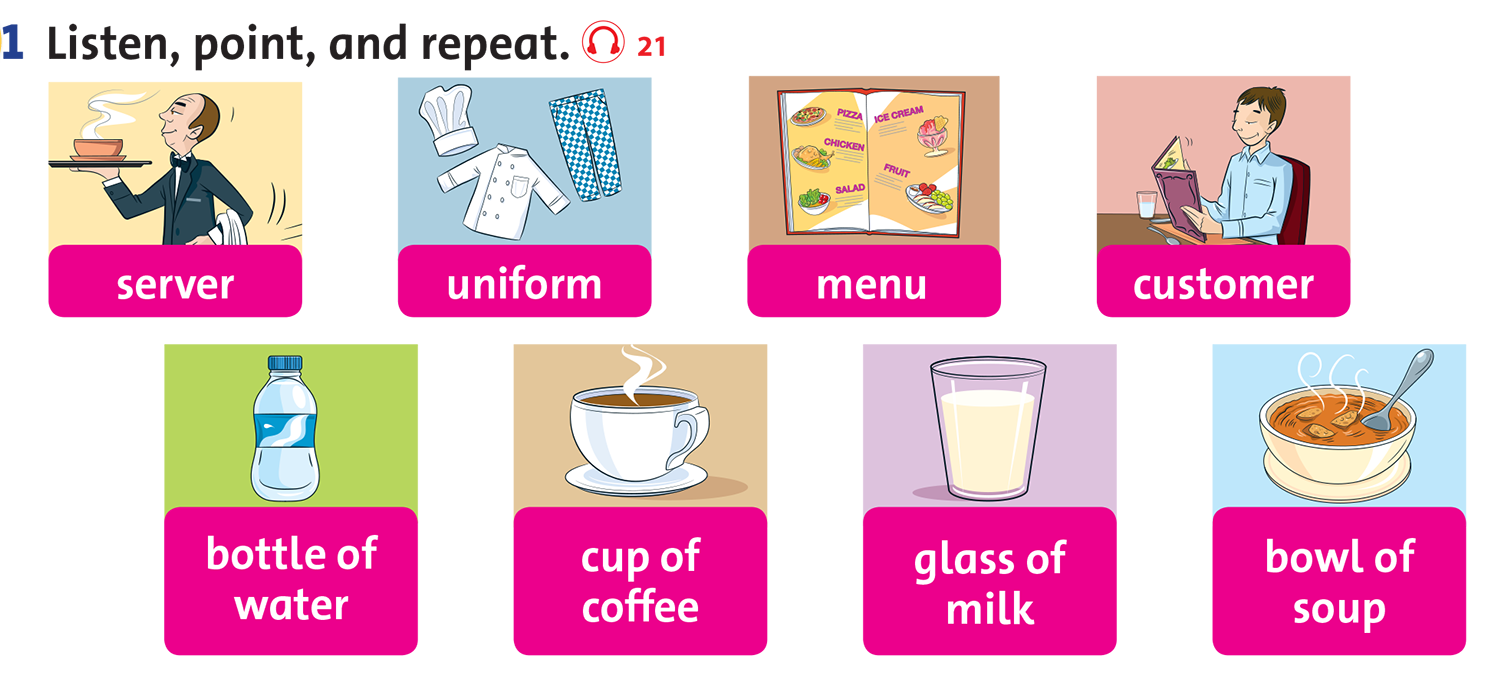 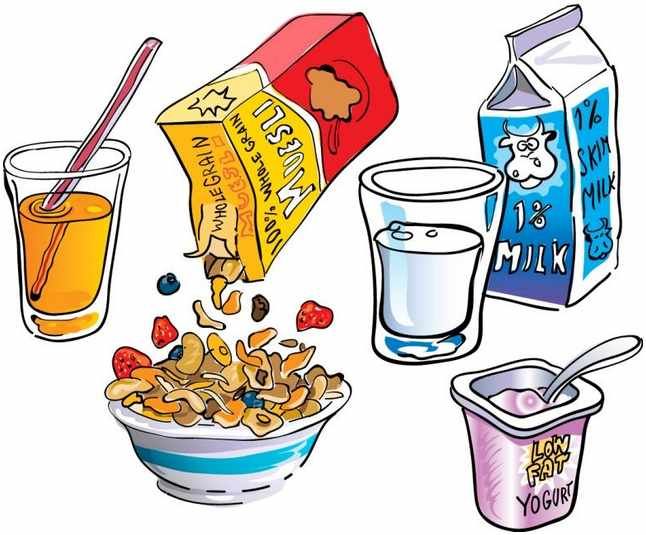 HIDDEN PICTURES
START
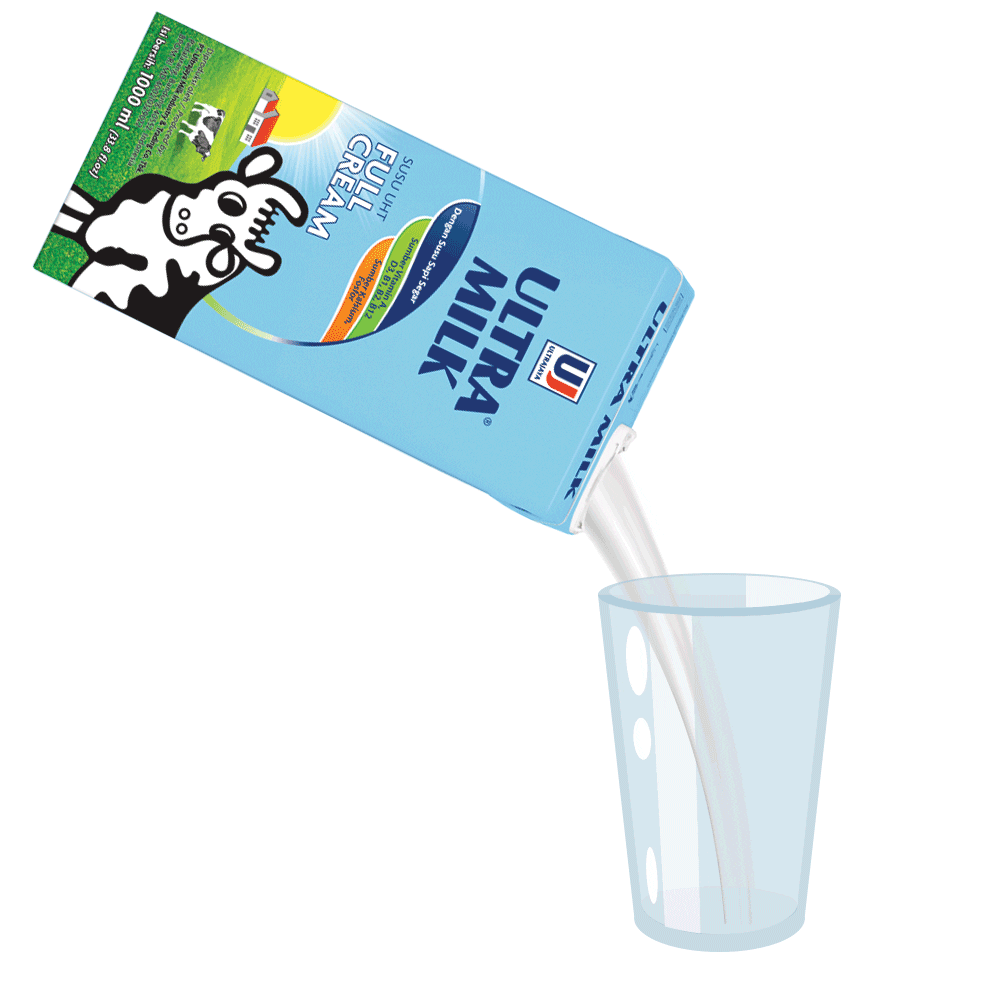 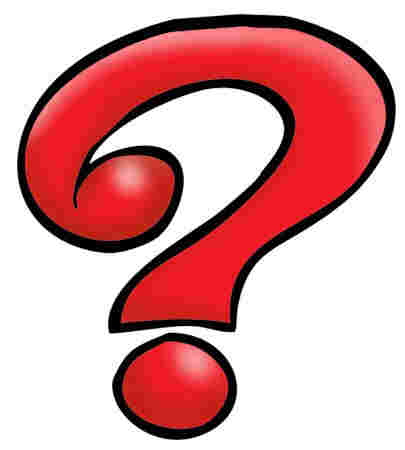 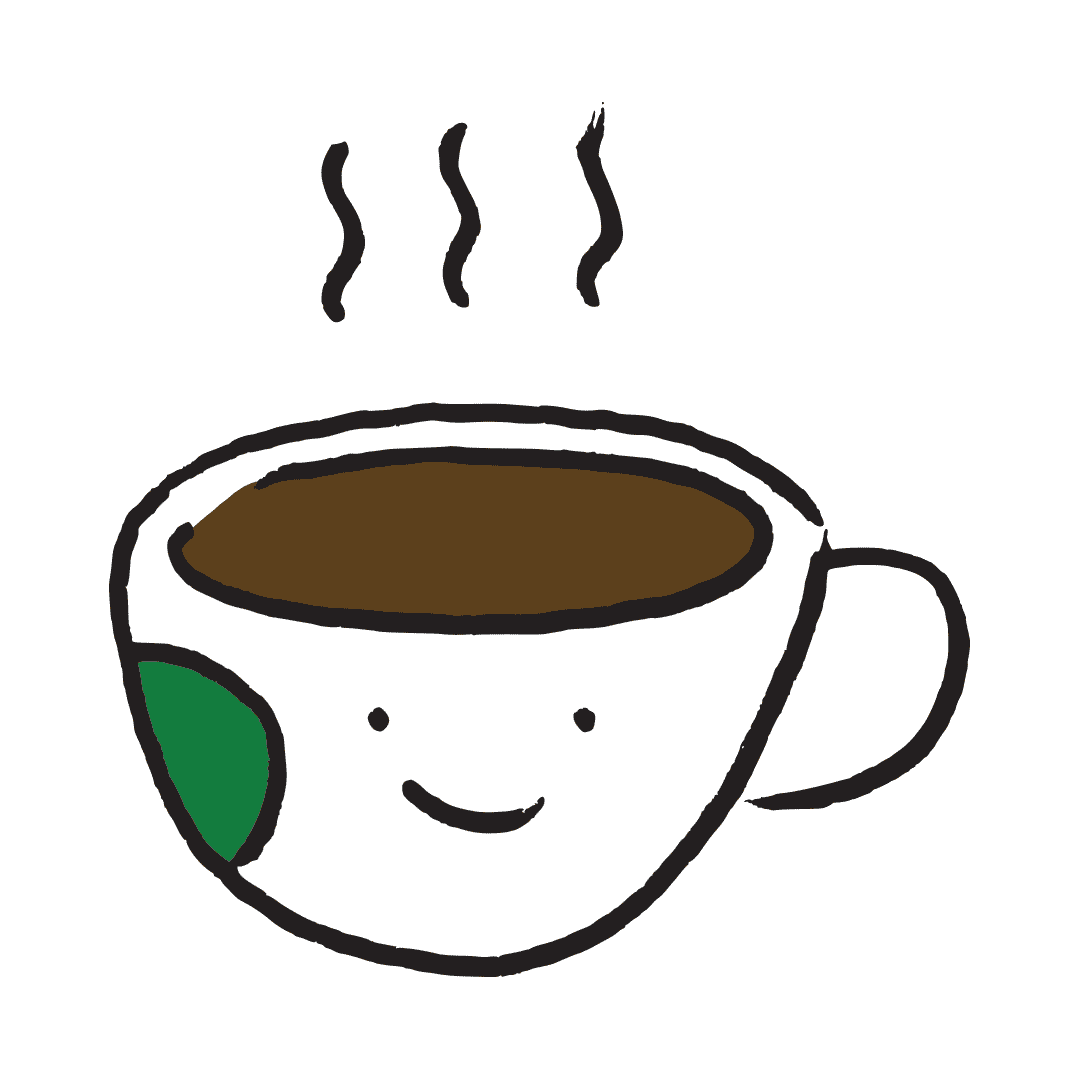 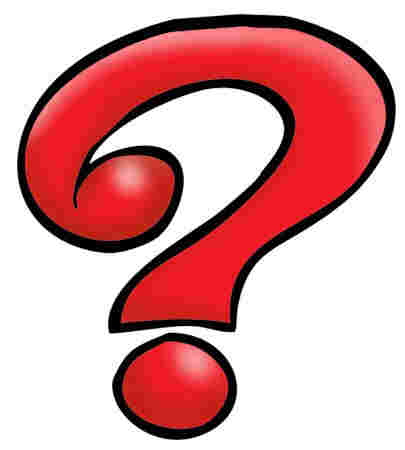 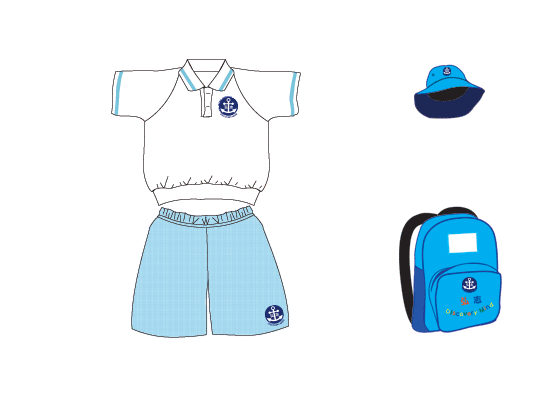 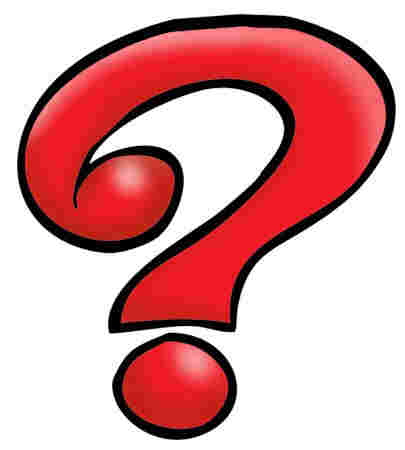 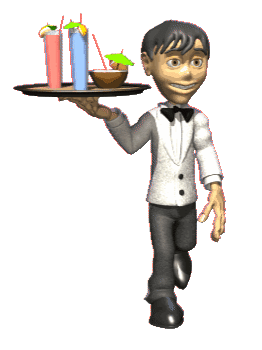 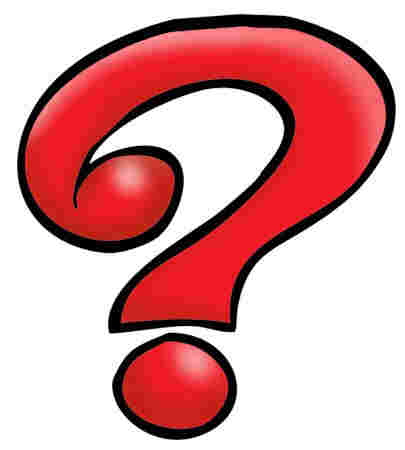 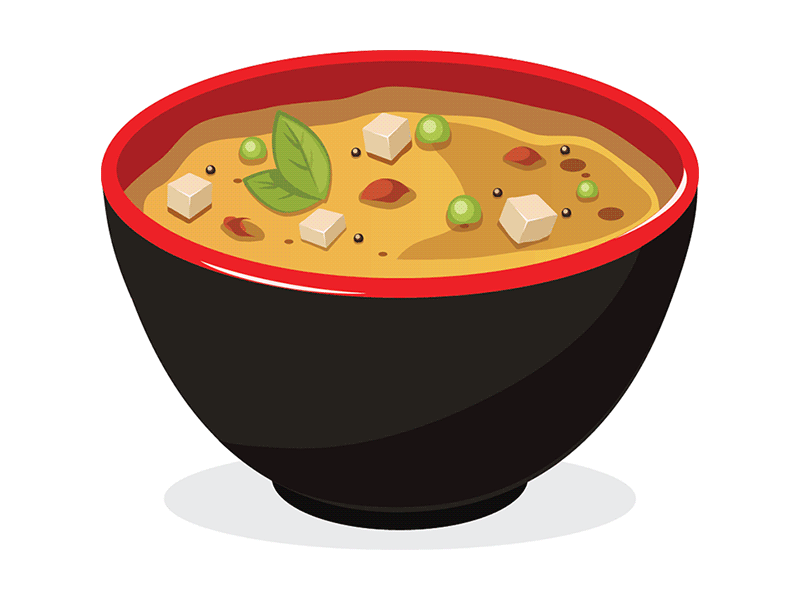 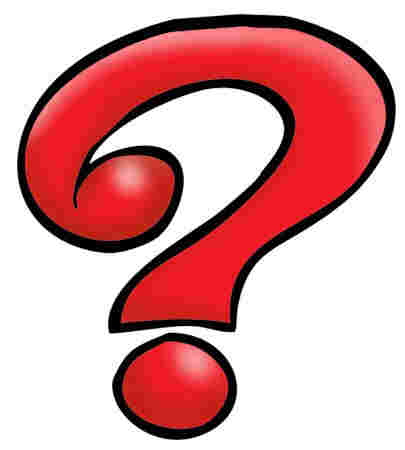 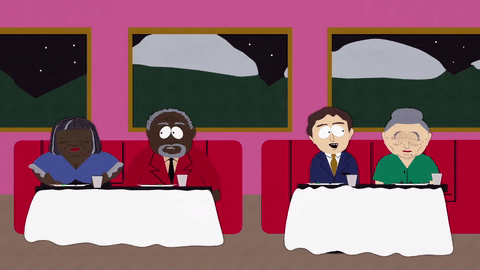 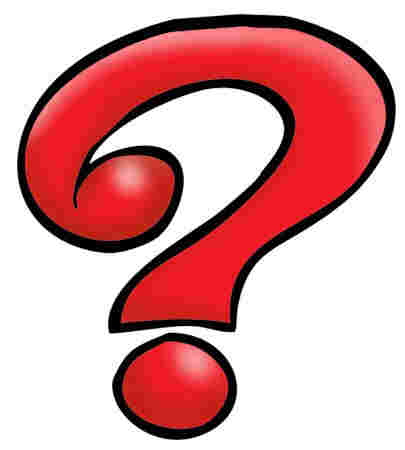 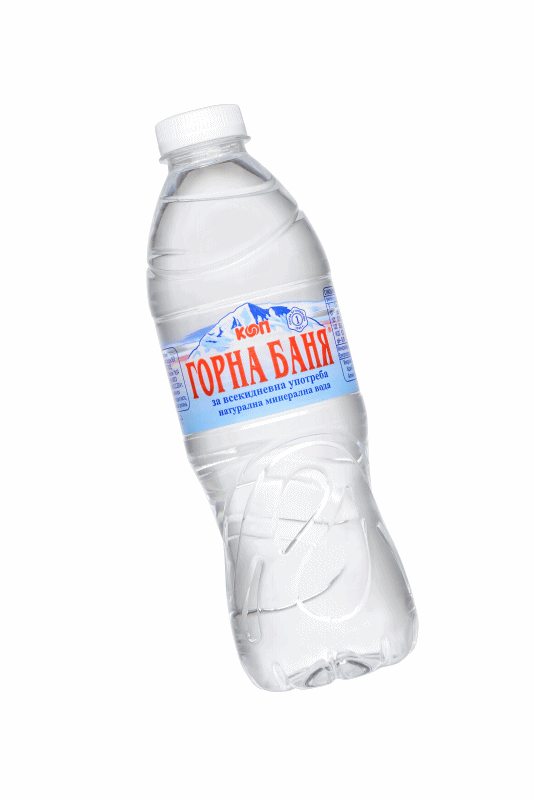 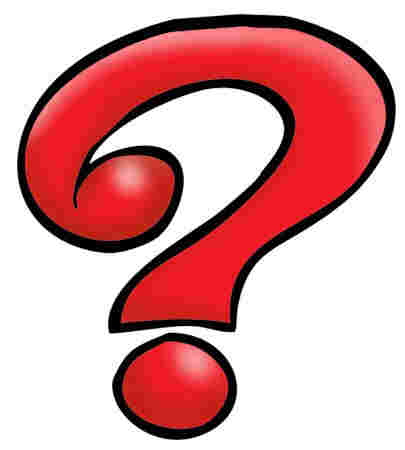 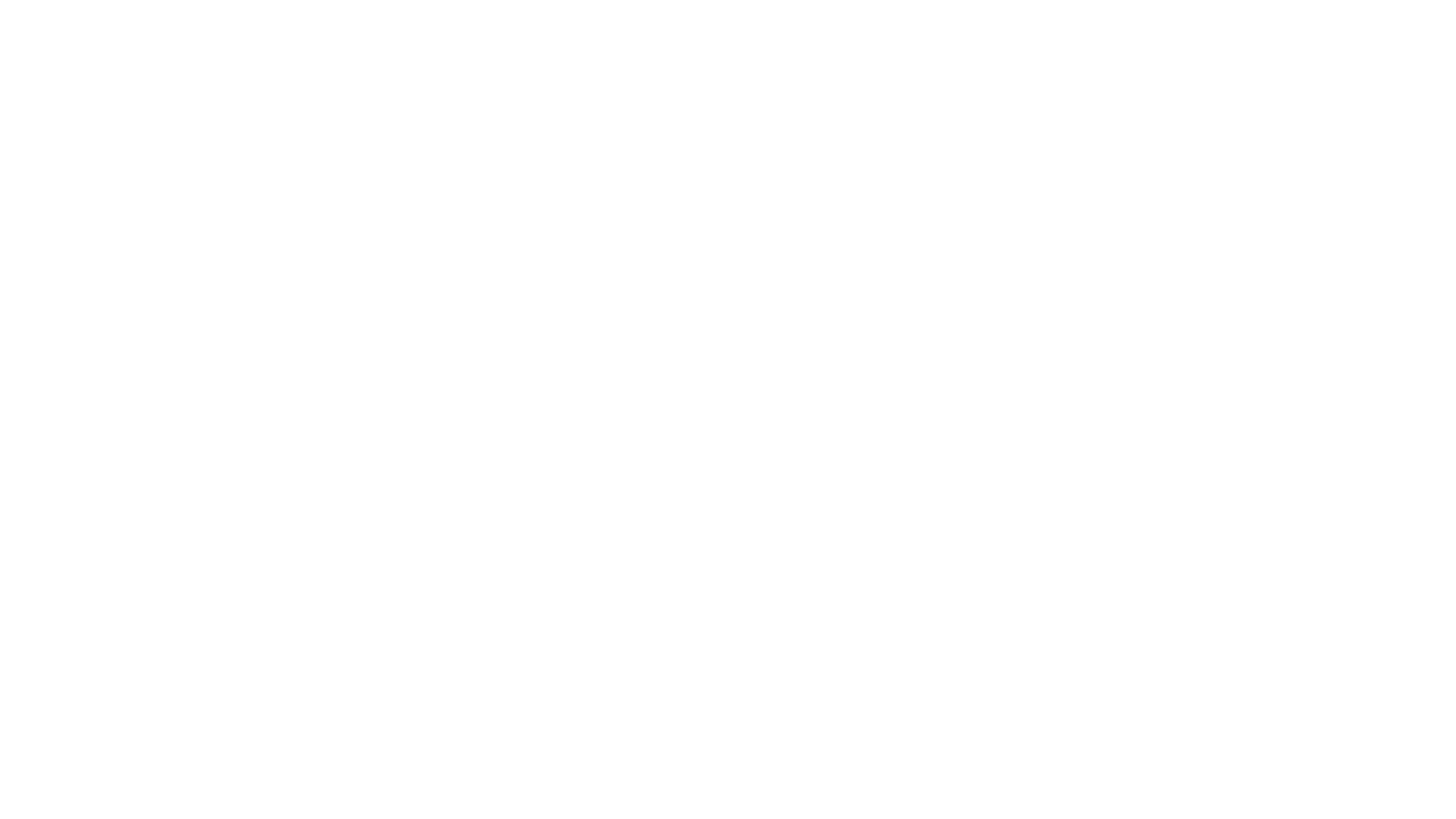 WATCH THE VIDEO CLIP
ANSWER THESE QUESTIONS:
Where are they?
What are they doing?
How many people are there?
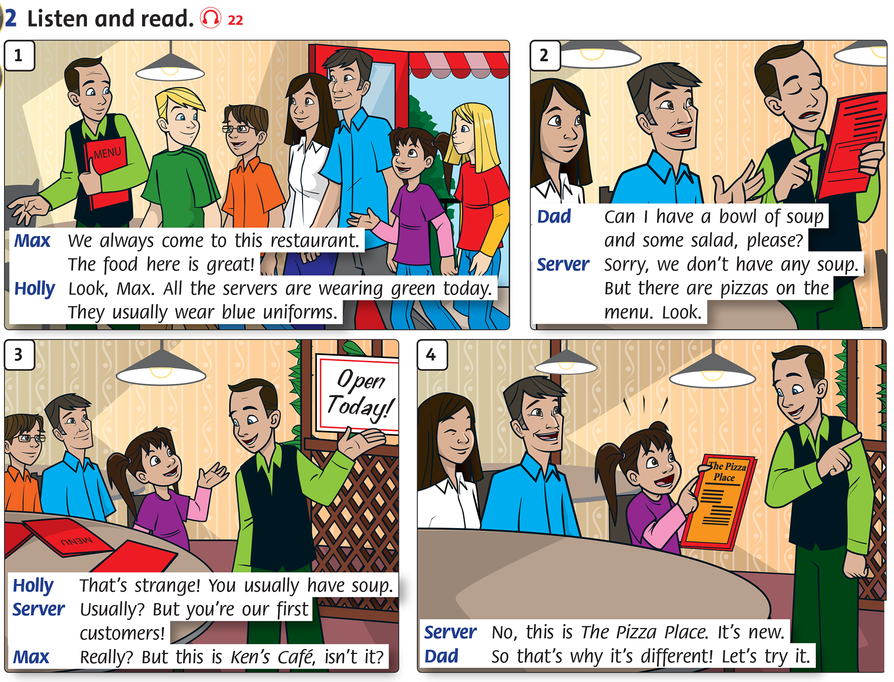 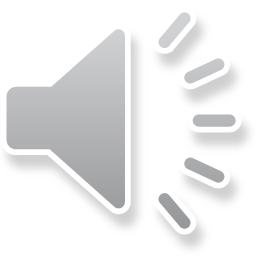 GROUPWORK
Answer the questions
1. Where do they always come to have meal?
2. What are the servers wearing today?
3. What do they usually wear?
4. Can Dad have soup and salad there?
5. What are they going to eat today?
WORKBOOK TIME
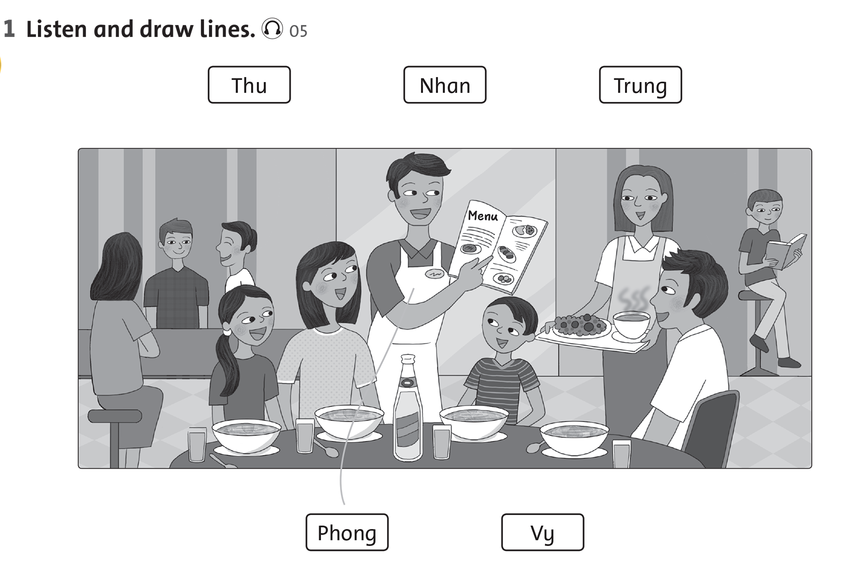 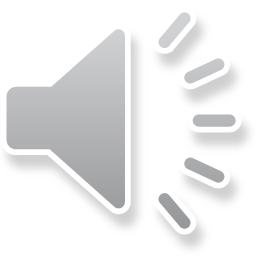 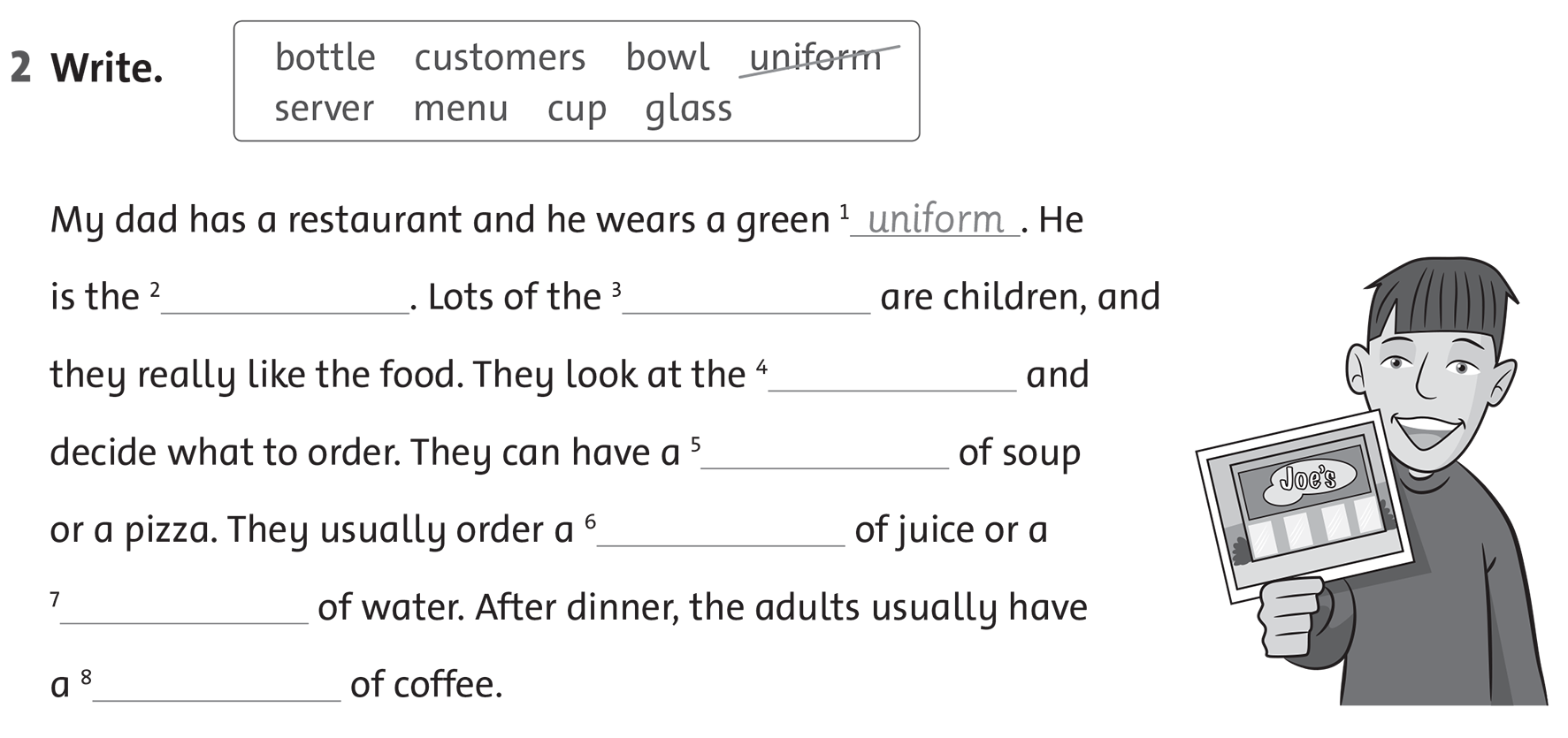 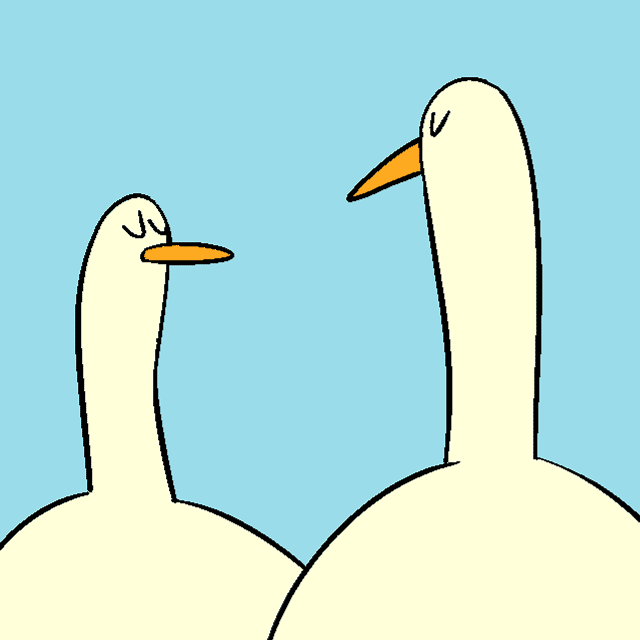 GOODBYE!!!